Hållbar socialtjänst – ny socialtjänstlag
Kort: Vad innebär utredningens förslag?
Socialtjänsten ska bli mer  
förebyggande
lätt tillgänglig 
jämställd 
kunskapsbaserad
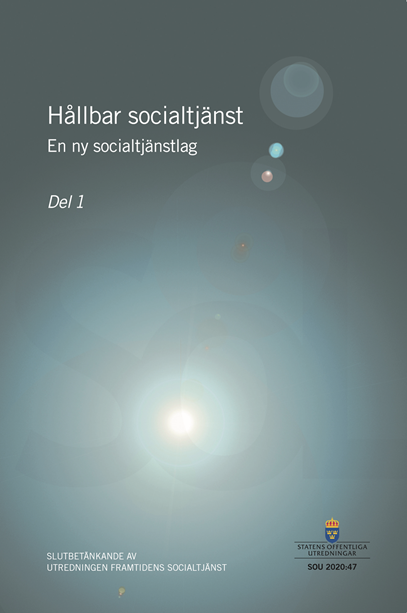 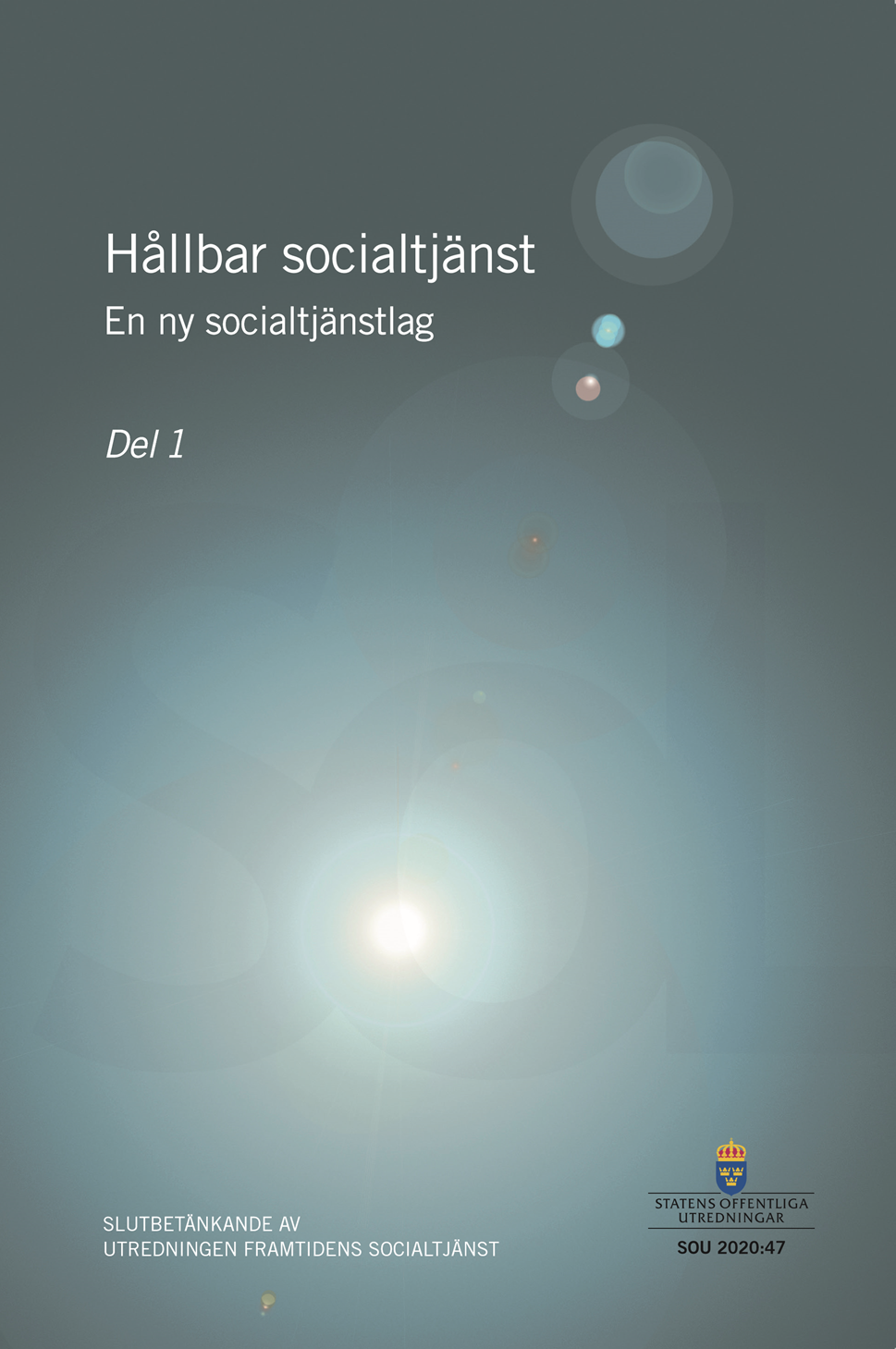 Hållbar socialtjänst SOU 2020:47
[Speaker Notes: Enligt utredningen om en ny socialtjänstlag ska socialtjänsten bli mer 
Förebyggande 
Lätt tillgänglig 
Jämställd 
Kunskapsbaserad]
Syftet med nya lagen
Varför behövs en ny SoL? 
Nya målgrupper, andra behov
Möjliggöra nya arbetssätt
Kompetensutmaningen – färre ska göra mer
Digitaliseringen – nya beteenden och möjligheter
Nå människor tidigt, innan problemen växt sig stora
Sänka trösklarna, ge insatser på ett enklare sätt än idag 
Utgå från vetenskap och beprövad erfarenhet
[Speaker Notes: Syftet med den nya lagen är att socialtjänsten ska 
Nå människor tidigt, innan problemen växt sig stora
Sänka trösklarna, ge insatser på ett enklare sätt än idag 
Tydligare utgå från vetenskap och beprövad erfarenhet.
 
Varför behövs en ny socialtjänstlag? 
Den gamla socialtjänstlagen är över 40 år gammal.
Idag möter socialtjänsten nya målgrupper med andra behov. 
Därför behöver socialtjänsten kunna jobba på andra sätt än idag. 
Socialtjänsten har också stora utmaningar med kompetensförsörjningen. Befolkningen blir allt äldre, medan gruppen i arbetsför inte ökar i den takt som behövs. Färre ska helt enkelt göra mer. 
Vi har också digitaliseringen, som förändrat våra beteenden och som ger nya möjligheter: Allt fler är vana att ta del av service digitalt. 
En ny lag behövs alltså både för att möta nya utmaningar och för att ta tillvara på nya möjligheter.]
Förslagen i utredningen
Övergripande
Förslag
Fortsatt ramlagGer riktning, ramar. Kommuner kan anpassa lösningar efter behov.  
HelhetssynMålgrupper tonas ner. Fokus på hela individens behov, inte vem hen är/ett behov 
Enhetliga begrepp Hjälp, stöd, service ersätts konsekvent med insatser
[Speaker Notes: Fortsatt ramlag 
Enligt utredningens förslag ska den nya socialtjänstlagen fortsatt vara en ramlag, precis som den gamla. 

En ramlag ger övergripande regler, ramar och principer – utan att i detalj ange vad som ska göras eller hur.

Det betyder att nya socialtjänstlagen fortsatt är flexibel. Kommunerna kan till viss del själva bestämma hur lagen ska uppfyllas – utifrån de behov och förutsättningar som finns i den egna kommunen. Men det innebär också att myndigheter kan få uppdrag från regeringen att ta fram föreskrifter som mer detaljerat reglerar vad kommunerna ska eller bör göra på olika områden.
 
Helhetssyn 
Nuvarande socialtjänstlag anger ansvar för olika specifika målgrupper. Utredningen föreslår att detta ska tonas ner. Fokus ska istället vara på hela individens behov, inte bara ett behov eller vilken målgrupp hen tillhör. Till exempel kan en person både vara äldre och ha problem med skadligt bruk. Eller ung, våldsutsatt och ha en psykisk funktionsnedsättning.
 
Enhetliga begrepp 
Utredningen föreslår även att begrepp används mer enhetligt. Begreppen ”stöd”, ”service” och ”hjälp” tas bort och ersätts konsekvent med ”insatser”.]
Förebyggande
Lätt tillgänglig
xc
Insatser utan behovsprövning
Jämställdhet 
Skrivs in i portalparagrafen ”främja jämlika och jämställda levnadsvillkor”
Huvudförslagenär beroende av varandra
Planera insatser alla verksamhetsområden
Barnrättsperspektiv 
Detta stärks, bla. lyft barns rätt till information
Samhällsplanering
Kunskapsbaserad
God kvalitet
[Speaker Notes: Huvudförslagen i utredningen anger att socialtjänsten ska 
vara förebyggande och lätt tillgänglig 
få möjlighet att ge insatser utan behovsprövning 
planera insatser inom alla verksamhetsområden 
få en tydligare roll i samhällsplaneringen 
vara kunskapsbaserad och av god kvalitet 

Utredningen föreslår även att jämställdhet skrivs in i portalparagrafen, så att socialtjänsten utöver jämlika även ska främja jämställda levnadsvillkor.

Barnrättsperspektivet stärks också. Bland annat lyft barns rätt till information. 

Huvudförslagen är beroende av varandra. Socialtjänsten behöver alltså jobba med alla delar för att uppnå det som lagen syftar till.]
Förebyggande, lätt tillgänglig
Förslag
Socialtjänsten ska 
ha ett förebyggande perspektivDet blir ett huvudsakligt mål, gäller alla verksamhetsområden
vara lätt tillgängligKan t.ex. innebära utanför kontorstid, kontakt/insatser digitalt, insatser utan behovsprövning
[Speaker Notes: Vad innebär det att socialtjänsten ska vara förebyggande och lätt tillgänglig? 

Redan idag finns bestämmelser om att socialtjänsten ska arbeta uppsökande och bedriva förebyggande arbete. Men utredningen förslår att det förebyggande perspektivet ska vara ett av socialtjänstens huvudsakliga mål – och att det ska gälla alla verksamhetsområden. 

Lätt tillgänglig kan till exempel handla om att socialtjänsten ska kunna ge insatser digitalt eller utanför kontorstid. Eller utanför kontoret, för att komma närmare människor i människors vardag. En annan viktig del i detta är möjligheten att ge insatser utan föregående behovsprövning.]
Insatser utan behovsprövning
Förslag
Socialtjänsten får befogenhet att besluta att en eller fler insatser kan ges utan behovsprövning
Omfattas av krav på dokumentation 
Kan ges till den som fyllt 15 utan samtycke från vårdnadshavare
[Speaker Notes: Utredningen föreslår att kommunerna ska få befogenhet att besluta att insatser ges utan individuell behovsprövning. 

Det blir ett komplement till nuvarande ordning med biståndsbeslut, och möjliggör för socialtjänsten att ge insatser på ett annat sätt än idag. 

Insatser utan biståndsbeslut kommer att omfattas av krav på dokumentation, så att de blir möjliga att följa upp. 

Insatserna utan behovsprövning föreslås kunna ges till den som fyllt 15 utan att det behövs samtycke från vårdnadshavare.]
Insatser utan behovsprövning – undantag
Förslag
Dessa insatser omfattas inte, och kräver behovsprövning: 
kontaktperson, kontaktfamilj, kvalificerad kontaktperson
vård i familjehem
vård enligt LVU och LVM
vård av barn i jourhem, stödboende och HVB
stadigvarande plats i boende för äldre och personer med funktionsnedsättning
ekonomisk hjälp
[Speaker Notes: Alla insatser kommer inte kunna ges utan biståndsbeslut. Det finns undantag. 

Exempel på insatser som kommer behöva behovsprövning är: 

kontaktperson, kontaktfamilj, kvalificerad kontaktperson
vård i familjehem
vård enligt LVU och LVM
vård av barn i jourhem, stödboende och HVB
stadigvarande plats i boende för äldre och personer med funktionsnedsättning
ekonomisk hjälp]
Planering – med fokus förebyggande
Förslag
Socialtjänsten ska 
planera insatser inom alla verksamhetsområdenInte bara för äldre och personer med funktionsnedsättning som idag. Fokus på tidiga förebyggande insatser. 
få en tydligare roll i samhällsplaneringen Bidra med kunskap. Ingen ändring i SoL utan i plan- och bygglagen.
[Speaker Notes: Förlaget till ny socialtjänstlag lägger också stort fokus vid planering 

Socialtjänsten ska planera insatser för enskilda inom alla verksamhetsområden, inte bara för äldre och personer med funktionsnedsättning, som idag. 
I planeringen ska socialtjänsten särskilt beakta behovet av tidiga förebyggande insatser. Här behöver socialtjänsten samverka med andra verksamheter i kommunen men också med regionen och civilsamhället. 
 
Samhällsplanering 
Ibland räcker inte tidiga, förebyggande insatser riktade till enskilda individer eller grupper, utan det behövs åtgärder på samhällsnivå. Utredningen föreslår därför att socialtjänsten ska få en tydligare roll i samhällsplaneringen. Det föreslås ingen ändring i nya socialtjänstlagen, däremot i plan- och bygglagen (PBL)​: att planläggningen ska ta hänsyn till sociala aspekter. Här kan socialtjänsten bidra med kunskap.]
Kunskapsbaserad och av god kvalitet
Förslag
All verksamhet ska bedrivas i överensstämmelse med vetenskap och beprövad erfarenhet 
Krav på systematisk och löpande uppföljning 
Nationell statistik för socialtjänsten  – utreds nu 
God kvalitet (som tidigare lag) 
Ny bestämmelse om gott bemötande
[Speaker Notes: Utredningen förslår en skärpning att all verksamhet i socialtjänstlagen ska bedrivas i enlighet med vetenskap och beprövad erfarenhet. Samma formulering som i hälso- och sjukvårdslagen och i skollagen. 

Det ställs krav på systematisk och löpande uppföljning 

Statistiken på nationell nivå är eftersatt, därför pågår en separat utredning om socialtjänstdataregister, som ska möjliggöra statistik på nationell nivå. Det kommer inte komma med i förslaget till ny socialtjänstlag, utan som ett andra steg.  

Socialtjänsten ska vara av god kvalitet, som tidigare lag. 

Det införs en ny bestämmelse att alla enskilda ska bemötas på ett respektfullt sätt utifrån sina förutsättningar och behov. Det blir viktigt för att stärka tilliten till socialtjänsten.]
Vad händer nu?
Tre steg innan lagen kan träda i kraft 

Lagrådsremiss (utkast till lag)  
Proposition (färdigt lagförslag) 
Beslut i riksdagen
En lagrådsremiss ska komma ”före sommaren” 
Först då vet vi
hur lagen utformas 
vilka delar av förslagen som tas med 
vilka andra utredningar som arbetats in
[Speaker Notes: Vad händer nu, när kommer den nya lagen? 

Först ska regeringen presentera en lagrådsremiss (som är ett utkast till ny lag), efter det ska en proposition tas fram (som är ett färdigt utkast till lag) och sen ska riksdagen fatta beslut. 

Regeringen har sagt att lagrådsremissen ska komma någon gång ”före sommaren”. I lagrådsremissen kommer vi se hur den färdiga lagen är tänkt att utformas, vilka av utredningens förslag som kommer med, och vilka andra utredningar och förslag som arbetats in.]
Tidplan
Utredning startar
Lagrådsremiss
Beslut i riksdagen
Proposition
Utredningens slutbetänkande
Förslag till ny lag
Nya lagen träder i kraft
[Speaker Notes: Här är tidplanen från det att utredningen startade, till att lagen är tänkt att träda i kraft 1 juli 2025. 

Tidplanen ska ses som preliminär, men regeringen har sagt att en proposition och riksdagsbeslut ska komma under hösten 2024.]
Statsbidrag till kommuner
I regeringens budgetproposition för 2024: 
2024: 200 miljoner kronor 
2025: 1,2 miljarder kronor 
2026-2028: 2,2 miljarder per år
Pengar 2024
Fördelas med 650 000 per kommun. Får användas för läges- och behovsanalyser och planering inför nya lagen
Pengar 2026-2028
Kan ändras i kommande budgetproposition. 
Ej klart hur fördelningen blir, eller hur de får användas.
[Speaker Notes: I budgetpropositionen för 2024 utlovade regeringen att kommunerna ska få pengar för att ställa om till nya socialtjänstlagen. 

I år 2024 har kommunerna fått 650 000 kronor var. De får användas för läges- och behovsanalyser och planering för nya lagen. 

2025 har regeringen utlovat 1,2 miljarder 

2026, 2027 och 2028 utlovas 2,2 miljarder per år

Hur pengarna fördelas per kommun 2025-2028 är inte klart. Summan kan också komma att ändras i kommande budgetproposition.]
Diskussion
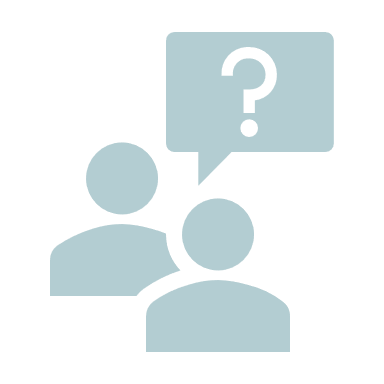 Varför behövs en ny lag, vilka möjligheter ger den? 
Hur ser det ut hos oss idag? 
Vad behöver vi göra annorlunda?